Развитие речи
Коллективное составление рассказа по репродукции картины А.С. Степанова «Лоси»
2 класс
УМК «Школа России»



Автор:
учитель начальных классов
ГБОУ Школа № 319
Баранова Оксана Геннадиевна
Москва, 2014
Алексей Степанович Степанов
«Лоси» 
1889г.
Холст, масло
Картина представлена 
в Государственной Третьяковской галерее
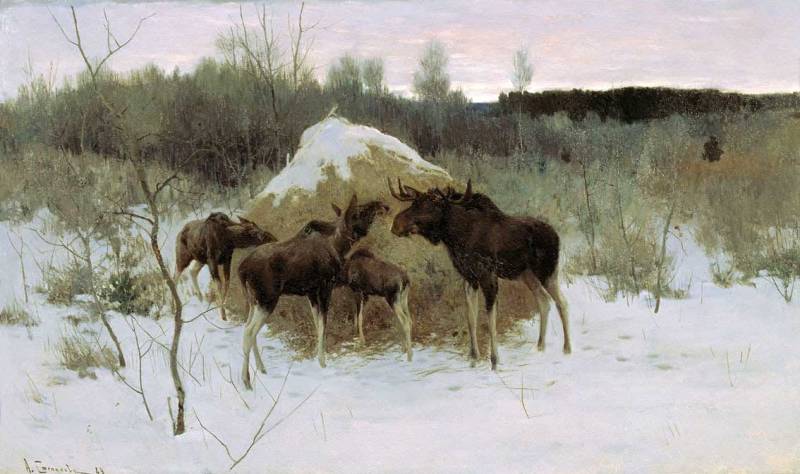 Об Алексее Степановиче Степанове
	Скромного, деликатного, доброго А. С. Степанова, "Степочку", как его все звали, любили и ценили друзья. 
	Степанов очень рано лишился родителей. С семи лет его воспитывал опекун, по настоянию которого юноша в 1879 г. окончил Межевой институт в Москве и приобрел профессию землемера. Однако работать по этой специальности не стал, а в 1880 г. поступил в МУЖВЗ. Занимался в классе И. М. Прянишникова, учился успешно и в 1884 г. окончил училище с большой серебряной медалью.
План
Вступление. О художнике и его творчестве.
Основная часть.
На переднем плане репродукции картины
2) На дальнем плане репродукции картины
3. Заключение. Какие чувства вызывает картина?
Вступление.
	Алексей Степанович Степанов создавал картины о природе и животных. Одной из таких картин является картина «Лоси». Картина написана в серо-коричневых тонах. На этом полотне изображен пасмурный зимний день.
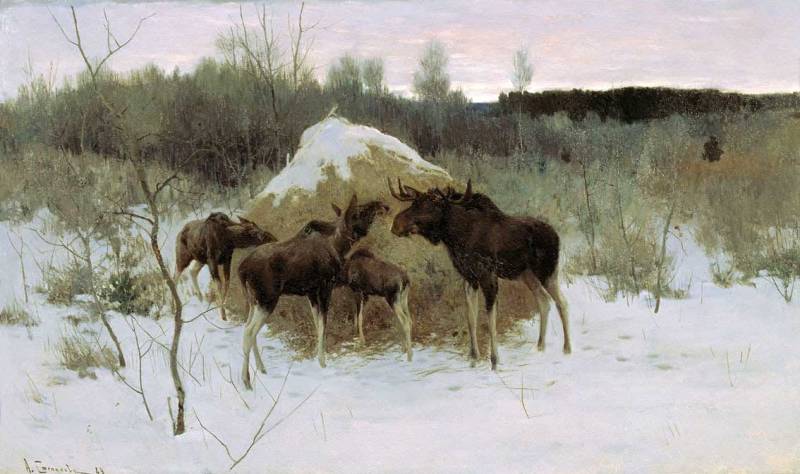 Основная часть. На переднем плане картины.

	На переднем плане картины изображен стог сена, занесенный снегом. 	Рядом со стогом стоят  четыре лося. Один лось мощный с огромными широкими рогами.  Это, вероятно, самец. Он смотрит вдаль, прислушиваясь к шорохам. Вторая, чуть поменьше – лосиха. А рядом двое совсем маленьких лосят. Шерсть у лосей грубая, короткая, коричневая. Ноги стройные, высокие, с широкими копытами. Голова у животных большая с вытянутой мордой.
Основная часть. На дальнем плане.
	На дальнем плане картины мы наблюдаем, как  серо-розовое небо нависло над зимним лесом. Не зря лоси оказались на лесной опушке в суровую зимнюю пору. Животным трудно прокормиться в эту пору. В лесу не найти корма. Вот и переходят звери с одного места на другое в поисках пищи.  Лесники, работники лесной охраны, подкармливают зверей зимой, раскладывают сено для лосей. Вот и вышли лоси из лесной чащи на заснеженную поляну поесть сена, которое приготовили им люди.
Заключение
	Я узнала о замечательном, талантливом художнике А.С. Степанове. Любовалась репродукцией картины «Лоси».  Картина вызвала у меня  чувство грусти и печали. Очень трогательны образы маленьких лосят, которых родители вывели из леса к стогу поесть сена. Мне понравилась картина А.С. Степанова «Лоси».  Невольно задумаешься, что все живое требует внимания и заботы со стороны человека.
Источники
http://sochinenienatemu.ru/sochinenie/sochinenie-na-temu-losi-po-kartine-stepanova-as/
http://artpoisk.info/artist/stepanov_aleksey_stepanovich_1858/
http://artpoisk.info/artist/stepanov_aleksey_stepanovich_1858/bio/
http://www.territa.ru/_ph/901/858416563.jpg